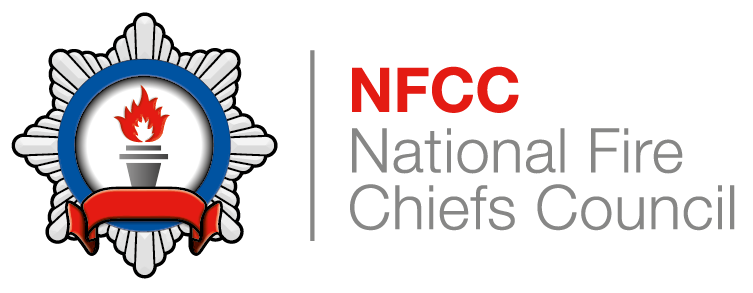 Complexities of Systems Integration

System integration - data is transferred automatically between systems, resulting in smoother workflows, better process efficiency and reduced error margins




Alan Hall – Sales Director Public Safety Saab
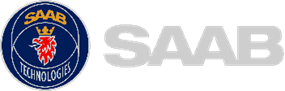 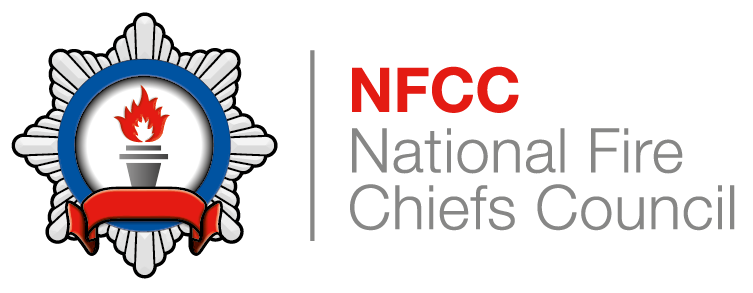 Agenda

Complexities of System Integration 

High Level Summary of Key Integration Points 

Conclusion
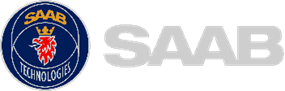 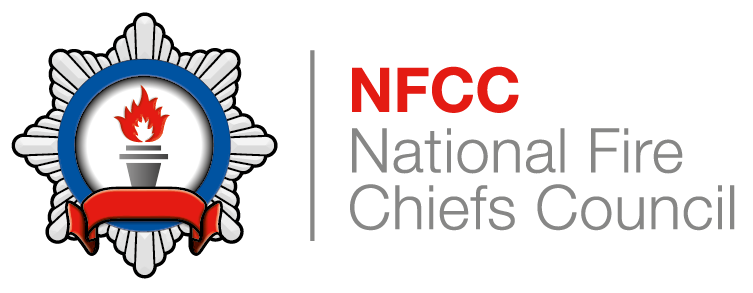 Systems Integration – Possible stages through projects
Ongoing upgrades & enhancements
Notice to incumbent system suppliers
Demarcation Lines - Defined
Existing NDA/ Commercial Agreements
Likely Scope of Supply incl Integrations
Impact on Service Levels
Responsibilities
Contact and Communication Plan
1.   Initial Steps
4. Ongoing  Support
3. Delivery Phase
2.  Tender Process
Corporate Governance/Timescales
Mandatory Constraints – Network, Security, Administration
Supplier Day - Workshops
Integration Workshops – Customer Led
Requirements and Outcomes
Changes to Integration Approach
Clarification Questions
Testing Arrangements through FAT, SAT & UAT
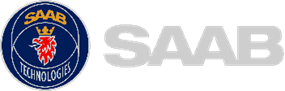 Transition and Commissioning through Go Live
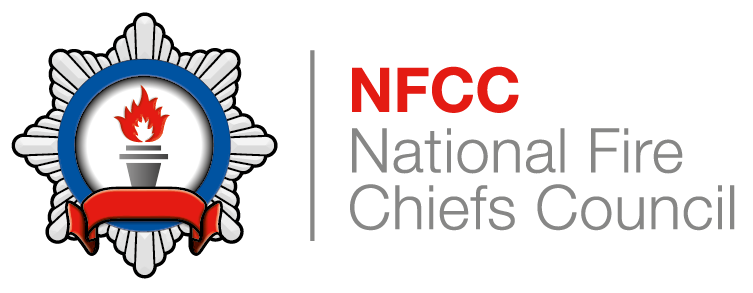 Summary of Integration Points
Officer Mobility
DeploymentCover/Plan
Paging System
Local Authority
Open Source
Legacy Equipment
Road Network
GIS Sources
Constraints/Validity
Station End Solution
CCTV
Bearers – Current & Planned
Network
Radio Integration
Core System
MDT Solution
Voice Recording
Buddy/Partner Service
Fire Survival Guidance
Telephony
EISEC
In House FRS Telephony
Rostering
Duty Management
What3Words
IRS/MIS
Legacy Incident Data
FRSOperational Data
Gazetteer(s)Legacy Sources
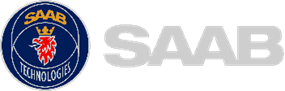 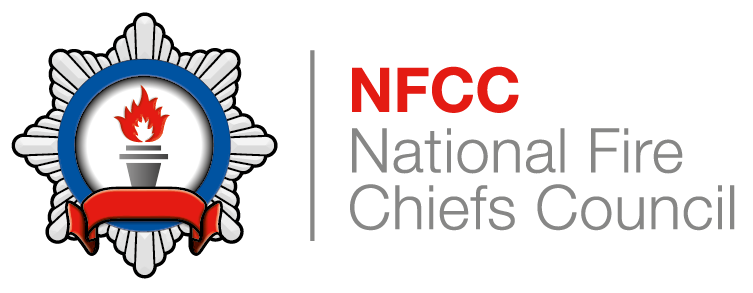 Early identification and improved clarification of system integration issues will:

Reduce or better understand complexity of work
Remove ambiguity for both customers and suppliers 
Should reduce impact of change management issues
Timelines, expectations and commercial impact better managed
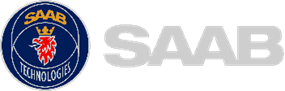